Plastická chirurgie v dějinách
Marcela Fazekašová, Markéta Fiksová, Šárka Fenclová
Co je plastická chirurgie?
Lékařské odvětví založené na korekci nebo znovuobnovení formy/funkce.
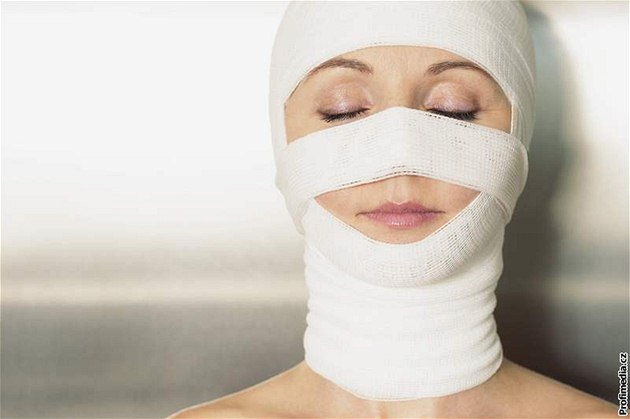 Plastika v Egyptě
1. prokázaná „plastika“
Prováděla se na mrtvých
Ramsese II. měl chirurgicky upravený nos
Ve tvářích mumií obvazy
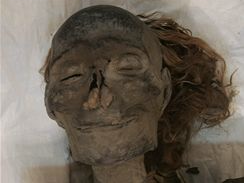 Mumie královny Hašesput
Plastika v Indii
7. století př. n. l. lékař Sushruta provedl rekonstrukci nosu a uší
Ztracené v bitvě nebo za trest (cizoložství)
Z kůže čela či tváří pomocí kovové destičky a dřevěných trubiček
Až do 18. století
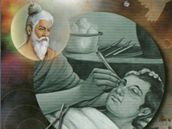 Sushruta Samhita
Plastika v Římě
Opravení nedokonalostí nahého těla
Obřízka byla terčem posměchu
Lékař Cornelius Celsus
Znovuobnovení předkožky
Zmenšení prsou u obézních mužů
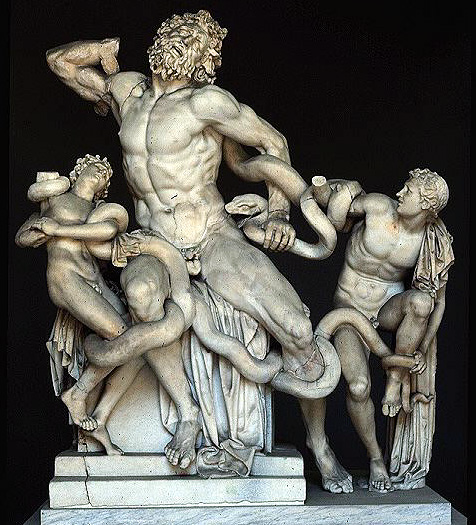 Plastika v renesanci
Ve středověku úpadek
Operace prováděli lazebníci a holiči
Používali tkáň z prasat -> nosy seschly a upadly
Závěr: „když pojde vepř, nežije ani jeho kůže“.
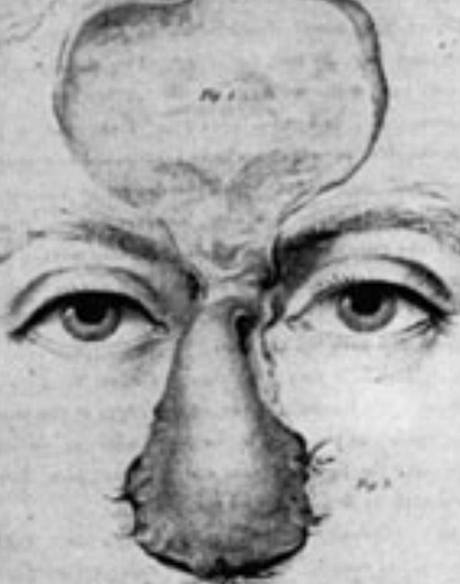 Plastika v Evropě
V 15. století Heinrich von Pfalzpaint začal používat kůži ze zadní strany paže k rekonstrukci nosu
V 18. století rozmach rhinoplastik, operací rozštěpů a očních víček
1792 chirurg Chopard – 1. operace rtu (z kůže krku)
1814 Joseph Carpue úspěšná operace britského důstojníka (přišel o nos díky otravě rtutí)
1891 Američan John Roe narovnal pacientce křivý nos
Plastika ve válce a po ní
Zlepšování dovedností a znalostí
Reparace rozdrcených čelistí, uříznutých nosů, řezných ran v obličeji, ….
1946 Gillies – 1. operace, při níž přeoperoval ženu na muže
1962 Thomas Cronin - 1.  implantáty vyrobené ze silikonu
V následujících deseti let se silikon používal k vylepšení snad každé části těla.
Nejnovější trendy
Odstranění bradavek
Plastika panenské blány
Bělení konečníku
Paty s botulotoxinem
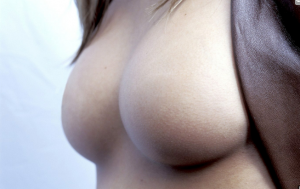 Zdroje
http://en.wikipedia.org/wiki/Plastic_surgery, staženo dne 20. 9. 2012
http://ona.idnes.cz/historie-plasticke-chirurgie-uriznute-nosy-a-obnovovani-predkozky-11h-/zdravi.aspx?c=A100904_220234_zdravi_bad, staženo dne 20. 9. 2012
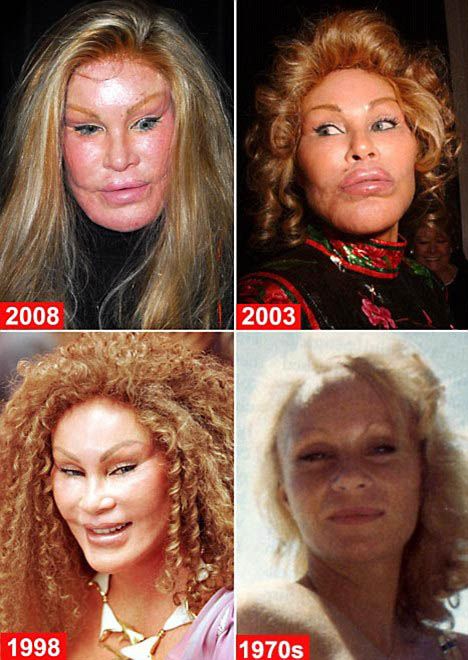 Děkujeme za pozornost.